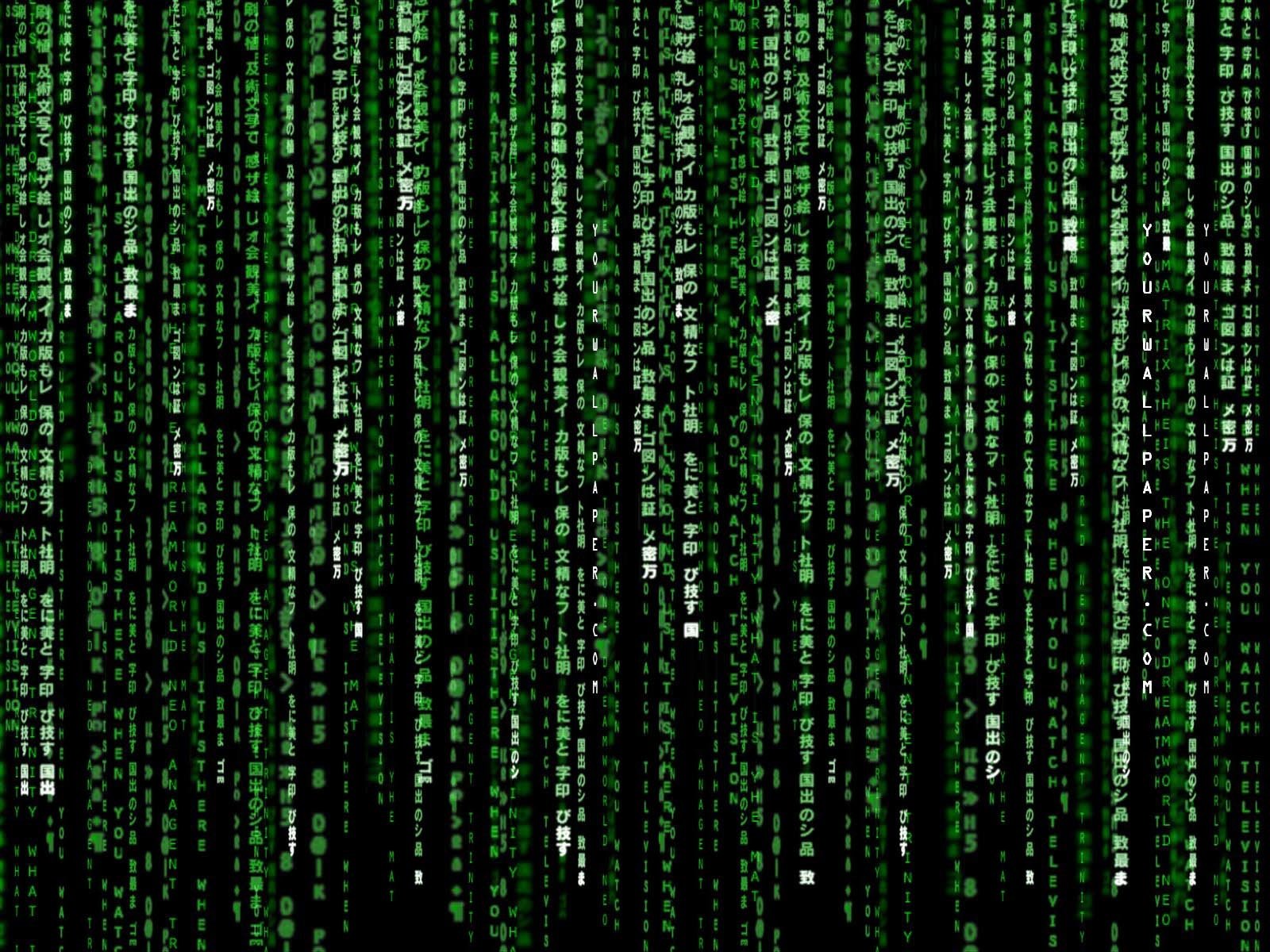 Lecture 11: Plumbing and Porcelain
Schedule
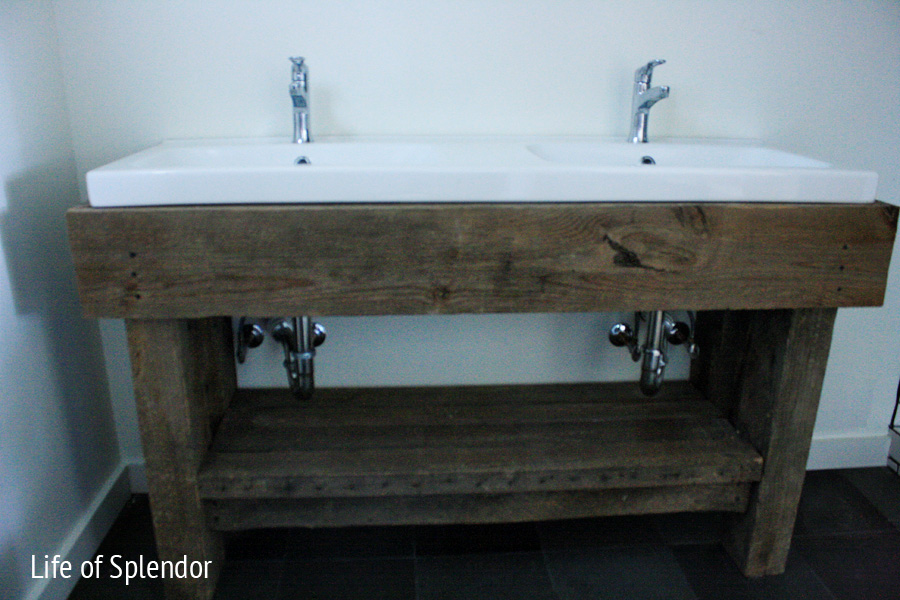 Today (4/26)
Plumbing and Porcelain
Last Class (5/3)
Final Exam
The .git Folder
$ ls .git
config                     local configuration (not --global)
description
HEAD                       the head
hooks/                     scripts that run on various events
info/                      staging area metadata
objects/                   content database
refs/                      branches, tags, remotes
Object Database
Key-value data store addressable by SHA-1 hash
Database
(.git/objects)
This is my file
hash
Adding Files to Object Database
$ git hash-object -w <filename>
Adds object to database and returns SHA-1 hash of file + header

$ git cat-file -p <hash>
Pretty-prints an object in the database

Objects live in .git/objects:
$ find .git/objects -type f
.git/objects/7d/b4ad2eaea38d5714120aa20bac869ed69de756
.git/objects/c6/1a4dbe8af3b1a3c3338367fce1be14596fe80e
Update Index
$ git update-index --add --cacheinfo 100644 \
  <hash> <filename>
Add object from database to index

$ git write-tree
Creates tree object and returns hash
Committing
$ git commit-tree <tree hash> -p <parent commit hash> \
  -m "message"
Creates a commit with the given tree and parent
Returns commit hash
Does not move any refs!

Now we can do:
$ git log <commit hash>
Refs and Moving Branches
$ git update-ref refs/heads/<branch name> <commit hash>
Moves branch to point to different commit

$ git symbolic-ref HEAD refs/heads/<branch name>
Moves the HEAD

Remote refs live in refs/remotes/<remote name>/<branch name>
Packfiles
List size of object directory
$ du -sh .git/objects

List sizes of each object
$ find .git/objects -type f | xargs du -h

Run garbage collection and packing
$ git gc

List contents of packfile
$ git verify-pack -v <path to pack>
Data Recovery
$ git reflog
Lists any changes to refs in reverse-chronological order